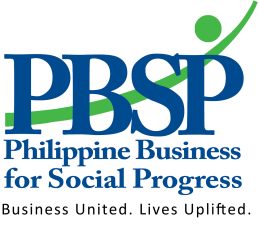 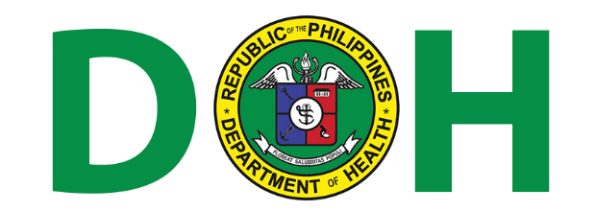 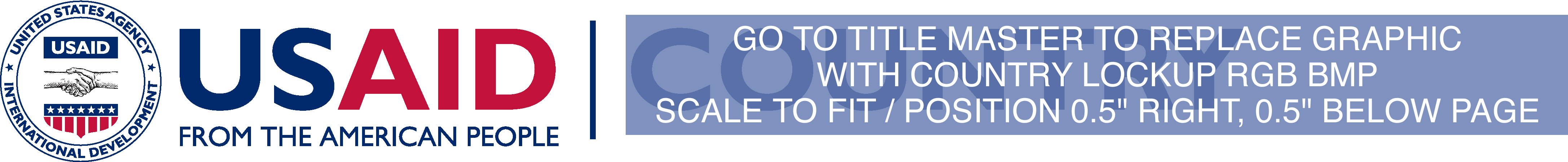 POLICY ANALYSIS 101
by
Atty. Benedict Gonzales
Trainers’ Training
on Local Health Policy Development for  
TB Control Implementation
Anchored on Evidence-Based Legislation 
 and Participatory Decision-Making
What is Policy
A course or principle of action adopted or proposed by a government, political party, business corporation, etc.
   (Oxford Dictionary, 2000)

The general principles by which a government is guided in its management of public affairs, or the legislature in the enactment of its measures 
    (Black’s Law Dictionary, 1989)
What is Policy
At the National Level
Statutes promulgated by Congress
Executive orders issued by the President
Administrative issuances by the executive departments and other national agencies

At the Local Level
Ordinances enacted by the Sanggunian
Executive orders issued by the LCEs
Implementing rules issued by local agencies
Legal Parameters of Policy
Constitution
Statutes
Jurisprudence
Administrative Issuances
Local Ordinances
Legal Parameters of Policy
“De majori et minori non variant jura”

	Whether the matter is great or small 
	the law does not vary
“Tempora mutantur et leges mutantur 
	in illis”

	Times change and the laws change with 	them
Different Dimensions of Policy
As a label for a field of activity

Broad statements of the national government’s foreign policy, economic policy, population policy, etc. 

Declarations of an LGU’s investment policy, peace and order policy, infrastructure policy, etc.
Different Dimensions of Policy
As an expression of general purpose

To create or generate jobs and livelihood for the people

To promote local autonomy through decentralization/devolution
Different Dimensions of Policy
As a specific proposal

To limit agricultural landholdings to a maximum of 3 hectares

To enroll 50% of the population in a health insurance program
Different Dimensions of Policy
As decisions of government

Specific directives announced by the President in national forums

Explicit orders given by governors/mayors in local assemblies
Different Dimensions of Policy
As a formal authorization
Statutory instruments enacted by Congress
Or local measures promulgated by the various Sanggunian

As a program
A defined/specific sphere of government activity 
     *Land reform program at national level
     *Women’s health program at local level
Different Dimensions of Policy
As an output

What is actually delivered/accomplished 
  
	*The amount of land actually redistributed in the land reform program
   
  *The number of persons actually enrolled by the LGU in the national health insurance program
Different Dimensions of Policy
As a process

Usually a cyclical procedure

Beginning with issues-definition, moving through objective-setting, decision-making, implementation, then evaluation, and back
Nature of Policy Process
The policy process is turbulent and unpredictable, not only as a whole but at its every stage

This is most evident in local governance

Any local change effort is a fundamentally political process that cannot just be approached clinically through a “technician approach” employing the discipline and skills of pure professionals 
   (Turner and Hulme, 1997)
Characteristics of Public Policy
The policy is made in the name of the “public”

Generally initiated by the government

Interpreted and implemented by public and private actors

Policy is what government intends to do

Policy is what government chooses not to do
    (Thomas Birkland)
Policy Analysis Defined
The systematic selection of a definite course of action, from among alternatives, to address a social problem and achieve a societal goal

The method of evaluating laws, regulations, decisions, plans, and programs set by government, interpreting them, and using them as a basis for action
Methodology of Policy Analysis
Define the problem/issue
Identify the alternative possible solutions/responses
Set the evaluation criteria
Evaluate each alternative option
Choose the best policy option
Implement the chosen course of action
The Policy Cycle
Policy Design
Alternatives Identification
Decision Making
Improvement
Evidence Documentation
Implementation
Evaluation
Objectives Setting
Output
Policy Termination
Problem Recognition
Impact
What is the Local 
Policy Environment?
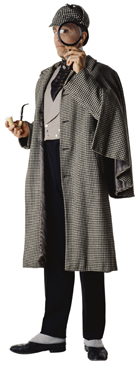 Executive Policy-Making
Executive Orders
Administrative Orders
Memorandum Circulars
Memoranda

Legislative Policy-Making
Ordinances
Resolutions
Let Us Compare…
Let Us Compare…
Let Us Compare…